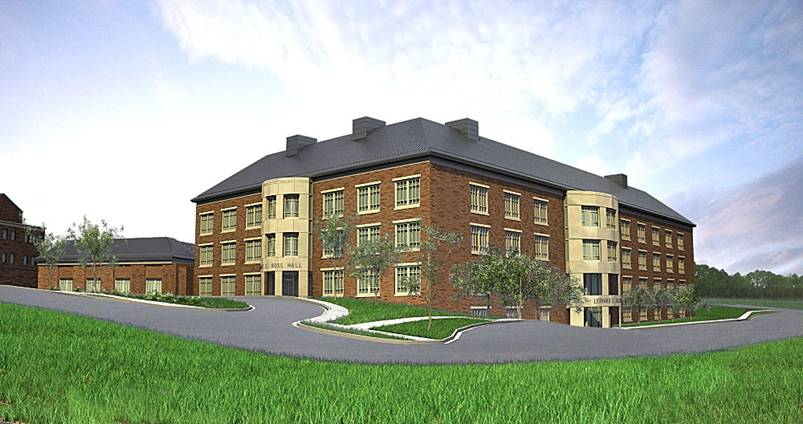 2012 AAP Pre-Doctoral Workshop “Vertical Integration of Periodontics Throughout the Four Year Curriculum”The Periodontics Faculty Role
Dr. Grishondra Branch-Mays
Chair, Surgical Sciences
East Carolina University 
School of Dental Medicine
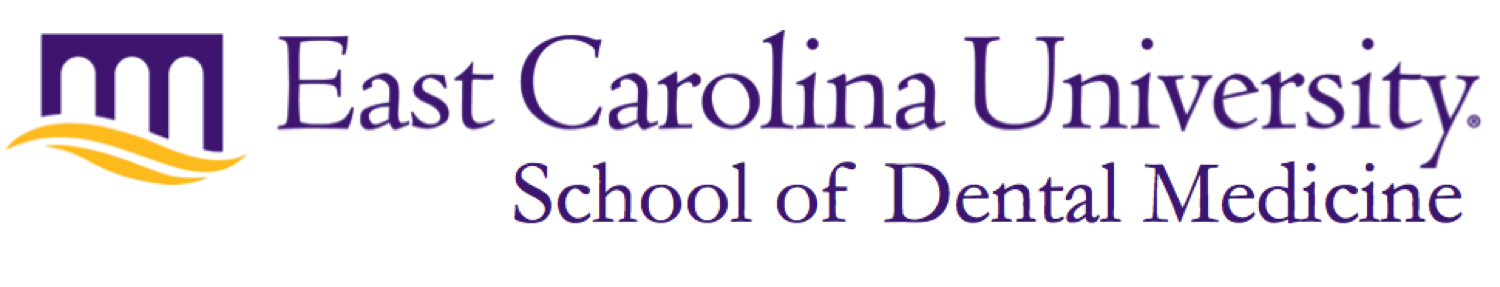 East Carolina University School of Dental Medicine
Our Vision:
Improving the health and quality of life of all North Carolinians by creating leaders with a passion to care for the underserved and by leading the nation in community-based, service learning oral health education.
Our Mission
Prepare leaders with outstanding clinical skills, an ethical bearing, sound judgment and a passion to serve;
Provide educational opportunities for individuals from historically underrepresented groups, disadvantaged backgrounds and underserved areas;
Provide and enhance oral health services for underserved North Carolinians through implementation of community-oriented service learning and interprofessional collaborations; 
Foster an environment where creativity, collaboration and diversity are embraced; 
Guide future clinical practice and dental education through innovation and discovery.
Educational Priorities
52 pre-doctoral dental students per year
4-5 General Practice Residents per year
Up to 22 Advanced Education in General Dentistry (AEGD) residents per year
3-4 Pediatric Dental Residents per year
Continuing education for dental professionals
Oral health promotion - general public
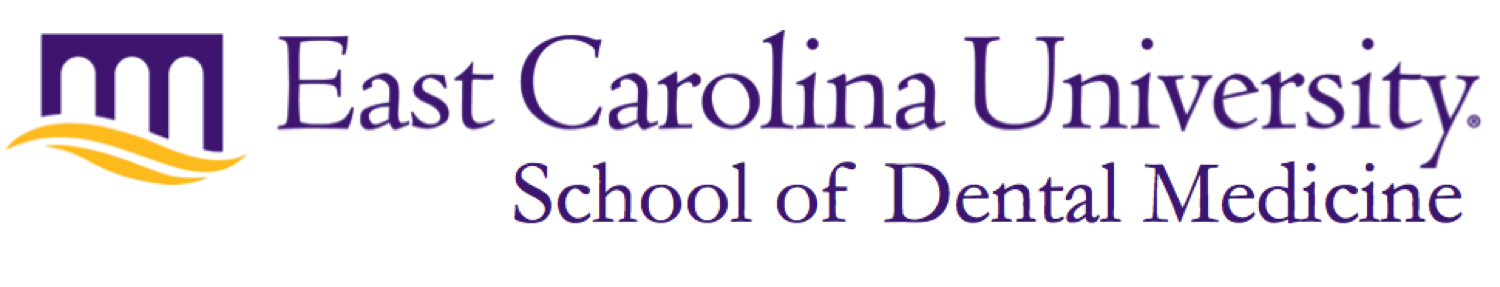 “The ECU Model”
Primary Care
Increasing Access: educating/providing care
Traditional Values: education/service/research
Facilities:
Greenville
Ross Hall
Community Service Learning Centers (10)
Across the state in rural/underserved communities
Curriculum/Use of technology
All students from NC
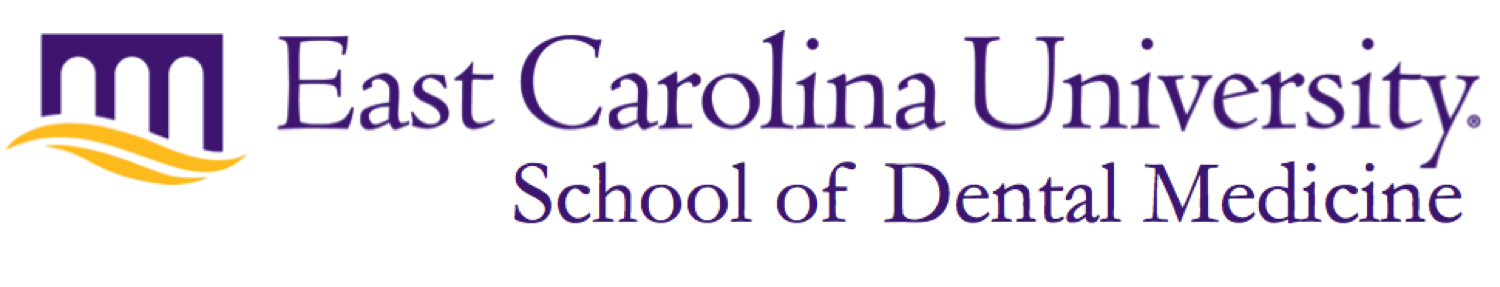 Ross Hall
Two lecture halls plus small group seminar rooms
State-of-the-art preclinical simulation labs
Clinical space for about 52 dental students per year, Pediatric dentistry residents, AEGD residents and faculty/staff
Clinical and educational support areas
Offices and conference/seminar rooms
Special needs and clinical research suite
Shelled-in space – room for expansion, research and/or more faculty offices
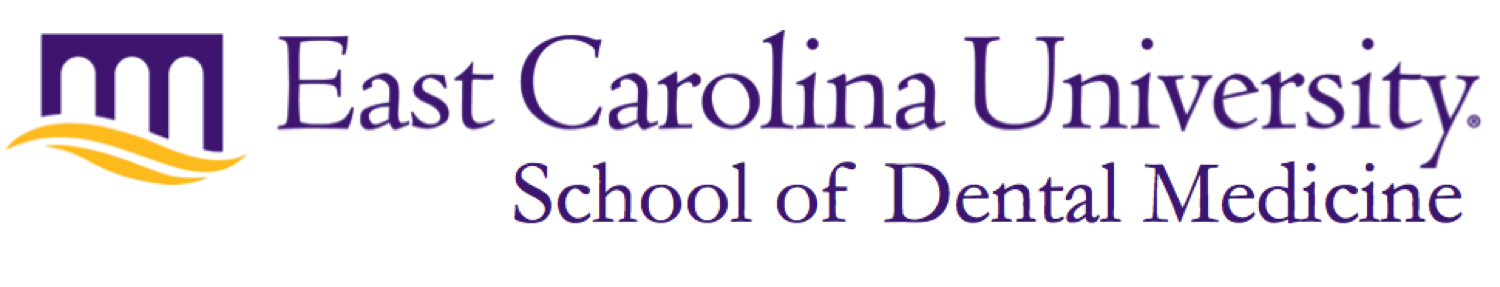 Ross Hall
Classroom
Simulation Lab
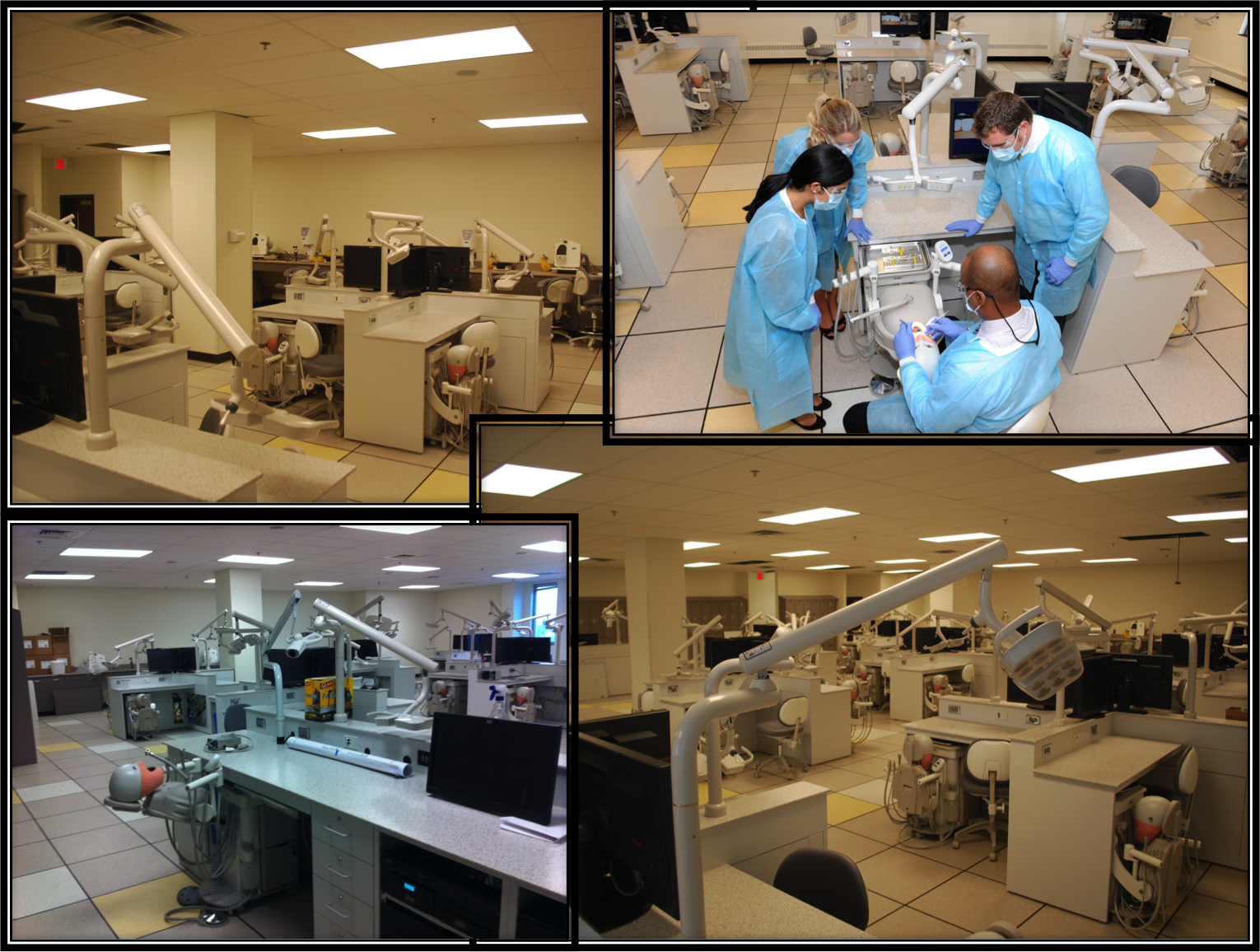 Community Service Learning Centers:“The ECU Model”
Community-based, economically sustainable dental practices of the School of Dental Medicine where students will advance their skills and knowledge under the supervision of dental faculty while living in rural areas across North Carolina.

Education     Access    Sustainable
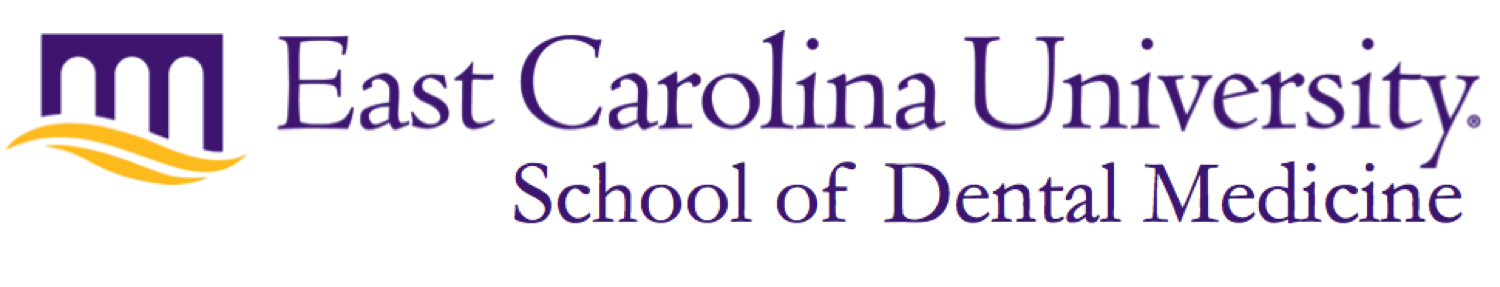 Community Service Learning Centers
4th Floor Concept
Traditional vs. Medical Education
Partnership/Collaboration
Regional Approach
Safety Net Provider
Education     Access    Sustainable
Support 
Practitioners
Resource to State
Economic Impact
Increase Healthcare Infrastructure
Referral 
Resource
Patient Care Experience
Support
Selection
Tele-dentistry
Return to Rural Area
Work with
 Auxiliaries
Create Jobs
University Presence
Continuing 
Education
More Clinical Experience
Relate directly with Rural Patient Needs
Mentoring
Observe County
Board of Health
More 
Diagnostic Experiences
Hands on Practice Management
Community Outreach
Interprofessional  Collaboration with 
Primary Care Partners
CSLCs.. 
The Hypothesis
Live in 
Rural Areas
Community
Experiences
Actual Practice
Experience
See Faculty 
Actually Practice
Medicaid
Business 
Office
Safety Net
Dental Student
Patients
Assist Faculty
Remove Part of 
4th Year Expense
Pipeline Development
Multiple Locations
Comprehensive 
Care
Access to Care
Cost of
Dental Education
Faculty Produce
Income
Community Service Learning Centers
Faculty
Practicing general dentist
Community dentists
Residents
2 AEGD residents
Predoctoral Students
4-5 per site, each student rotates to three sites
Staff
Business manager and staff
Dental assistants
Hygienists
Patient coordinator/dental social worker
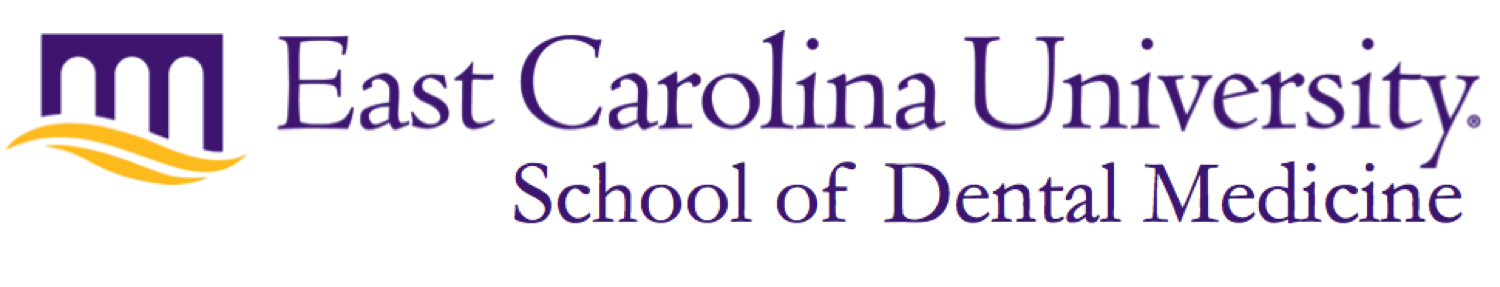 Ahoskie Community Service Learning Center
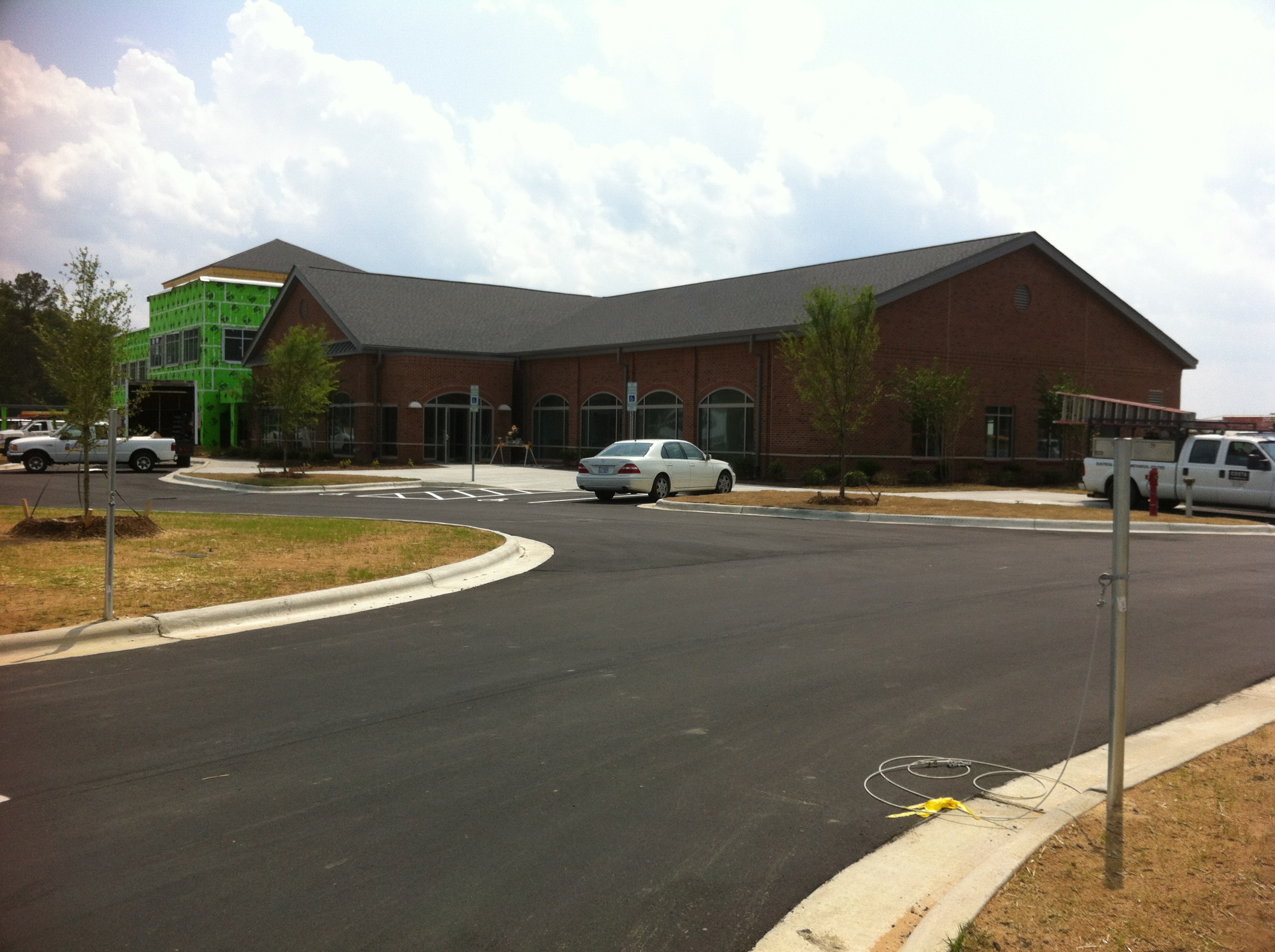 Department of Surgical Sciences
Division of Endodontology
Division of Periodontology
Division of Oral Maxillofacial Pathology
Basic Science Instruction
Division of Oral Maxillofacial Surgery
Division of Periodontology
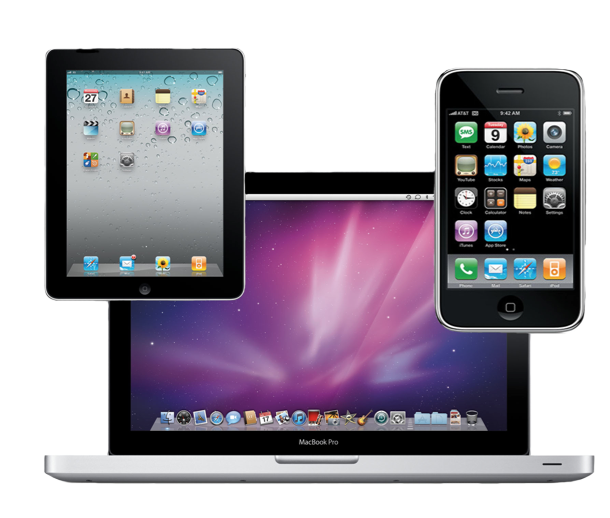 Technology
“Innovation With a Purpose”
Use is NOT an option
All Apple (MacBook, iPad, iPhone)
State-of-the-Art Clinical Technology
7 iBook Platforms (facilitate problem-solving in class, chairside and at home)
Yammer
New Learning Management System (LMS)
Robust connectivity to CSLCs
Curriculum
Collaborative learning through case-based seminars
Weekly grand rounds and cumulative reflection
Systems-based, clinical integration approach to basic science education
CSLC with distance learning technology
Curriculum
Foundational Biological Sciences
Dental Care Foundations
Clinical Practice of General Dentistry 
Community Oral Health Practice
Assessment and Treatment
Curriculum
Faculty Calibration
Faculty Role D1 Year
Multidisciplinary Module
Periodontology Modules-Lecture
 Preclinical Instruction
 Small Discussion Groups
Faculty Role D2 Year
Periodontology Module-lecture
Small Discussion Groups
 Surgical Simulation Labs
 Clinic
Faculty Role D3 Year
Clinic
Seminars
Faculty Role D4 Year
Clinic